SISTEMA DE ALTA DIRECCION PUBLICA:
CONVENIO  DE  DESEMPEÑO  DE   II  NIVEL  JERÁRQUICO 
DIRECTOR  DE  EAR
Subsecretaría de Redes Asistenciales
División de Gestión y Desarrollo de las Personas
Departamento de Gestión de Recursos Humanos
Agosto 2013
Estandarización de Convenios de Desempeño Cargos II Nivel Jerárquico
En este convenio se han definido los siguientes objetivos e indicadores:
Anexo Convenio Desempeño
Estandarización de Convenios de Desempeño Cargos II Nivel Jerárquico
Estandarización de Convenios de Desempeño Cargos II Nivel Jerárquico
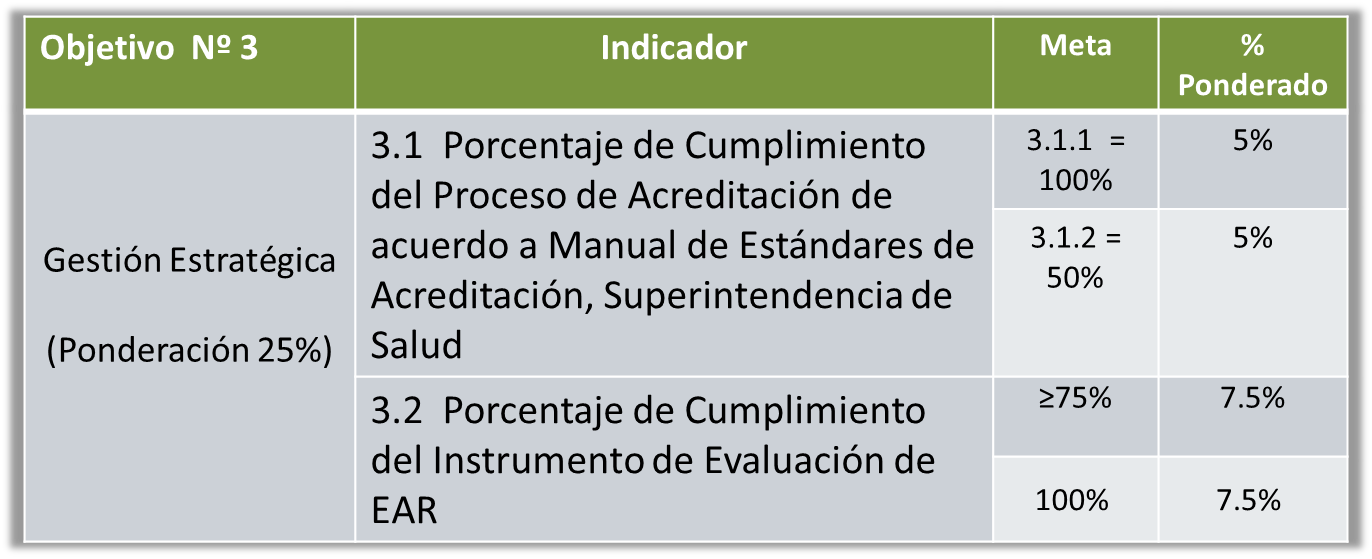 Estandarización de Convenios de Desempeño Cargos II Nivel Jerárquico
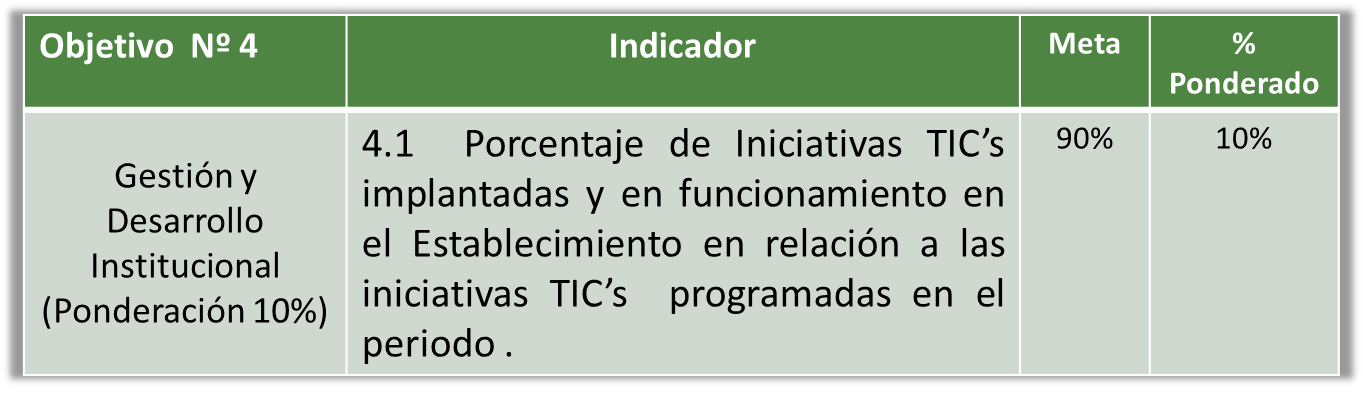 Estandarización de Convenios de Desempeño Cargos II Nivel Jerárquico
[1].El indicador muestra la capacidad de producción de la dotación contratada del  Servicio de Salud, expresada en Ingresos de Operación más la Producción Facturada.
Muchas gracias